Конспект НОД на тему:«История возникновения куклы»(ОО «Познавательное развитие»)
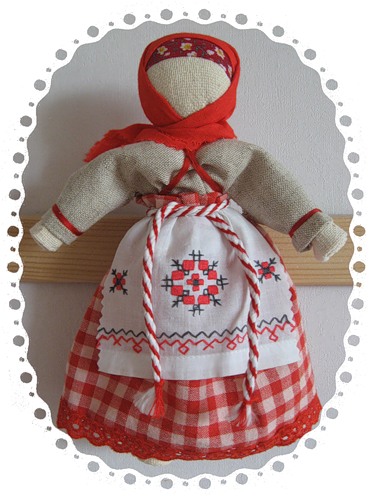 Выполнила:
Денисюк Светлана Владимировна
Воспитатель МАДОУ ЦРР д/с №31
города Калининграда.
1 этап. Психологический настрой.2 этап. Организационный.Сюрпризный момент.
3 этап. Мотивационно-побудительный.Рассматривание куклы-оберега.Беседа «Символы на одежде» .
4 этап. Актуализация имеющихся представлений.Чтение книги, рассматривание кукол из различных материалов.
5 этап. Расширение имеющихся представлений.Дидактическая игра «Одень куклу».
6 этап. Динамическая пауза.Физминутка «Куклы».
7 этап. Практическая работа.Художественное творчество «Расскрась платье куклы-оберега».
8 этап. Подведение итогов.Беседа с детьми о том, что нового они узнали.